ATTEGGIAMENTI AUTOMATICI VERSO IMMIGRATI- ITALIANI E PAURA DELLA CRIMINALITÀ
OBIETTIVI
Relazione tra atteggiamenti automatici (IAT)‏
1)    PREGIUDIZIO                      
                                  			 PAURA CRIMINALITÀ 
      
      STETEROTIPO

2) PREGIUDIZIO                                       INNOCENTI-COLPEVOLI
                                ENCODING/RECALL     
													 IMMIGRATI vs. ITALIANI STEREOTIPO
ATTEGGIAMENTO: modello associativo
legame
ATTRIBUTO/
DESCRIZIONE
GRUPPO
Tale associazione può essere di due tipi:

VALUTATIVA:



DESCRITTIVA:
TARGET
POSITIVO VS.
NEGATIVO
TARGET
CONCETTO/SEMANTICA
Tale distinzione definisce:

associazione valutativa = PREGIUDIZIO

associazione descrittiva = STEREOTIPO
Nel linguaggio comune, però, le due componenti non sono scisse:


IMMIGRATO

     valutativa                                 descrittiva
      

CRIMINALE
Metologicamente le due associazioni possono essere scisse:
Wittenbrink, Judd, Park (1997): priming semantico subliminale 
 hanno individuato:
- il prime Black vs. White attiva costrutti negativi e inibisce costrutti positivi;
- il prime Black vs. White attiva costrutti stereotipici Black vs. stereotipici White
Ricerche in Neuoroscienze



l'associazione valutativa e descrittiva, che hanno come target dei gruppi, hanno neuro correlati differenti (Amodio, 2008)‏
IAT VALUTATIVO
							                      (black vs.white/+ vs. -)‏
Friend?            Friend?          
                                              
                                                 IAT DESCRITTIVO
                                                    (black vs. white/
                                                          athletic vs. mental)‏
Athletic?              Athletic?
Amodio, 2008‏
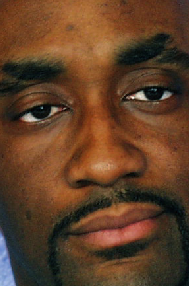 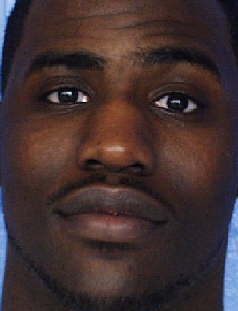 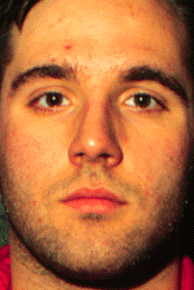 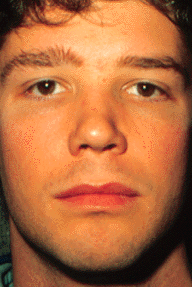 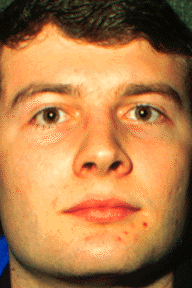 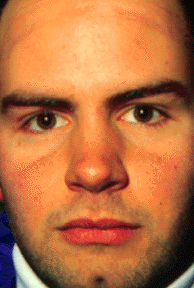 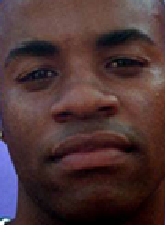 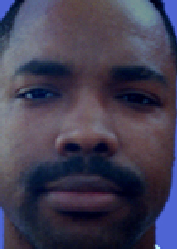 IAT VALUTATIVO



IAT DESCRITTIVO
AMIGDALA
(emozioni, paura)
CORTECCIA PREFRONTALE posteriore(pPFC)
Processi semantici‏
QUESITO DI RICERCA 1
La paura della criminalità è associata ad un atteggiamento valutativo e/o ad un atteggiamento stereotipico nei confronti degli immigrati ?
IPOTESI A
ASSOCIAZIONE
VALUTATIVA
PAURA
PAURA della
CRIMINALITÀ
IPOTESI B
IMMIGRATO
CRIMINALITÀ
Dixon(2008):
ASSOCIAZIONE 
DESCRITTIVA
CRIMINE
PAURA
STUDIO 1

Verifica della ipotesi B
PARTECIPANTI


N = 92 ( M = 28, F = 64)‏

Età = 18 - 38, M = 19,79
PROCEDURA
IAT DESCRITTIVO:
compito congruente
              
concetti: Immigrato (Aziz, Ieton) – Italiano (Marco, Paolo)‏
attributi: Criminalità (Spaccio, Furto) – Giustizia (Onestà, Lecito)‏

compito incongruente
              
concetti: Immigrato (Aziz, Ieton) – Italiano (Marco, Paolo)‏
attributi:Giustizia (Onestà,  Lecito)- Criminalità (Spaccio, Furto)‏
PROCEDURA
SCALA PAURA DEL CRIMINE (Jackson, 2004)‏
tre sottoscale:
PREOCCUPAZIONE (α = .82)‏
es ...di essere preoccupato/a di essere derubato/a per strada?
PROBABILITÀ(α = .90)‏
es ...di stimare la probabilità di essere derubato/a per strada?
CONTROLLO (α = .84)‏
es ...di controllare la probabilità di essere derubato/a per strada?
MODELLO DI ANALISI e RISULTATI
SCORE IAT: risp corrette compito congruente -
                      risp corrette compito incongruente

T-TEST PER CAMPIONE UNICO (test value = 0)‏
                                  

                                    t(89) = 6.32, p < .001
MODELLO DI ANALISI
PREDITTORE
CRITERIO
3 sottoscale:

PREOCCUPAZIONE

PROBABILITÀ

CONTROLLO
IAT DESCRITTIVO
RISULTATI
PREOCCUPAZIONE:
β = .20 t (89) = 1.9, p = .055

PROBABILITÀ:
β = .07 t(89) = .61, p = .54

CONTROLLO:
β = -1,2 t(89) = -1,1, p =.25
DISCUSSIONE
IAT descrittivo predice la preoccupazione del crimine (non probabilità e controllo)‏

                 IAT descrittivo: associato ad una reazione più di tipo emotivo che di tipo cognitivo (probabilità) e di strategie comportamentali(controllo)‏
STUDIO 2
Confronteremo direttamente:
 le ipotesi 1A e 1B;
 utilizzeremo lo  IAT valutativo e lo IAT descrittivo
Inoltre:
verificheremo la validità interna ed esterna utilizzando un'altra scala di paura del crimine che si focalizza solo sugli aspetti emotivi
STUDIO 2
PARTECIPANTI

N = 29 (M = 9, F = 20)‏
età= 23 - 52, M = 28,1
PROCEDURA
IAT DESCRITTIVO
Immigrato vs. Italiano
Criminalità vs. Giustizia
Hassad
Onestà
Spaccio
Mario
IAT VALUTATIVO
Immigrato vs. Italiano
Negativo vs. Positivo
Goran
Vomito
Enrico
Amore
PROCEDURA
SCALA DI PAURA DEL CRIMINE (α =.85):
Quanto ti senti sicuro da solo per le strade del tuo quartiere di notte?
Com’è  il centro della tua città di notte?
Quanto ti senti sicuro quando da solo cammini per le strade di notte?
Quanto pensi sia sicura una ragazza adolescente che vorrebbe uscire da sola di notte per le strade della tua città?
1(= COMPLETAMENTE INSICURO) 6 (= COMPLETAMENTE SICURO)‏
MODELLO DI ANALISI E RISULTATI
T- TEST PER CAMPIONE UNICO (test value= 0)‏

IAT VALUTATIVO                   IAT DESCRITTIVO



                                                                                                                                                 
             
t(27) = 5.18, p = .001                                 t(27) = 6.07, p= .001
MODELLO DI ANALISI
PREDITTORE
CRITERIO
SCALA   				  		PAURA
IAT VALUTATIVO  
   


  IAT DESCRITTIVO
RISULTATI
IAT VALUTATIVO:
   β = -.15, t(27) = .75, p = .46

IAT DESCRITTIVO:
 β = -.42, t(27) = - 2.06, p = .049
DISCUSSIONE PARZIALE
CRIMINALITÀ
ASSOCIAZIONE 
DESCRITTIVA
PAURA
OBIETTIVO
PREGIUDIZIO                                                 
                                                    ENCODING/RECALL
STEREOTIPO                                                 
                                                  
                            INNOCENTE                COLPEVOLE



                                               IMMIGRATO VS. ITALIANO
PROCEDURA(STESSI PARTECIPANTI STUDIO 2)‏
COLPEVOLI
Paolo
Goran
Antonio
Hassan
Abdel
Matteo
INNOCENTI
Youssef
Luca
Adil
Andrea
Ghali
Franco
D'PRIME (d')‏
D'PRIME (d')‏
D'PRIME (d')‏
Abbiamo ottenuto 4 d'prime:

- italiano colpevole
- immigrato colpevole
- italiano innocente
- immigrato innocente
Associazioni semantiche (ma non valutative) predicono inferenze e prese di decisione di tipo stereotipico (ma non di pregiudizio) (Amodio, 2008)‏


  L'acquisizione delle informazioni, conferma gli atteggiamenti impliciti, rinforzandoli

 Informazioni politiche (Galdi, Arcuri, Gawronski, 2008)‏
IPOTESI
MODELLO DI ANALISI
:



4 d' prime:

- italiano criminale

- immigrato criminale

- italiano innocente

- immigrato innocente
PREDITTORI
CRITERIO
IAT VALUTATIVO

 IAT DESCRITTIVO
RISULTATI
DISCUSSIONE
Associazioni automatiche pregiudizio stereotipiche (controllando per le valutative) predicono:
 la paura del crimine;
 l'acquisizione delle informazioni congruenti con l'atteggiamento implicito migliorando la discriminazione per quanto riguarda gli immigrati considerati colpevoli di crimini e gli italiani considerati invece innocenti